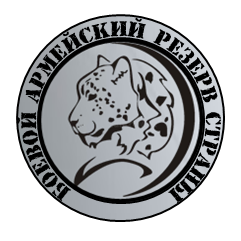 СЛУЖБА В МОБИЛИЗАЦИОННОМ ЛЮДСКОМ РЕЗЕРВЕ – ВЫБОР НАСТОЯЩЕГО ПАТРИОТА РОССИИ!
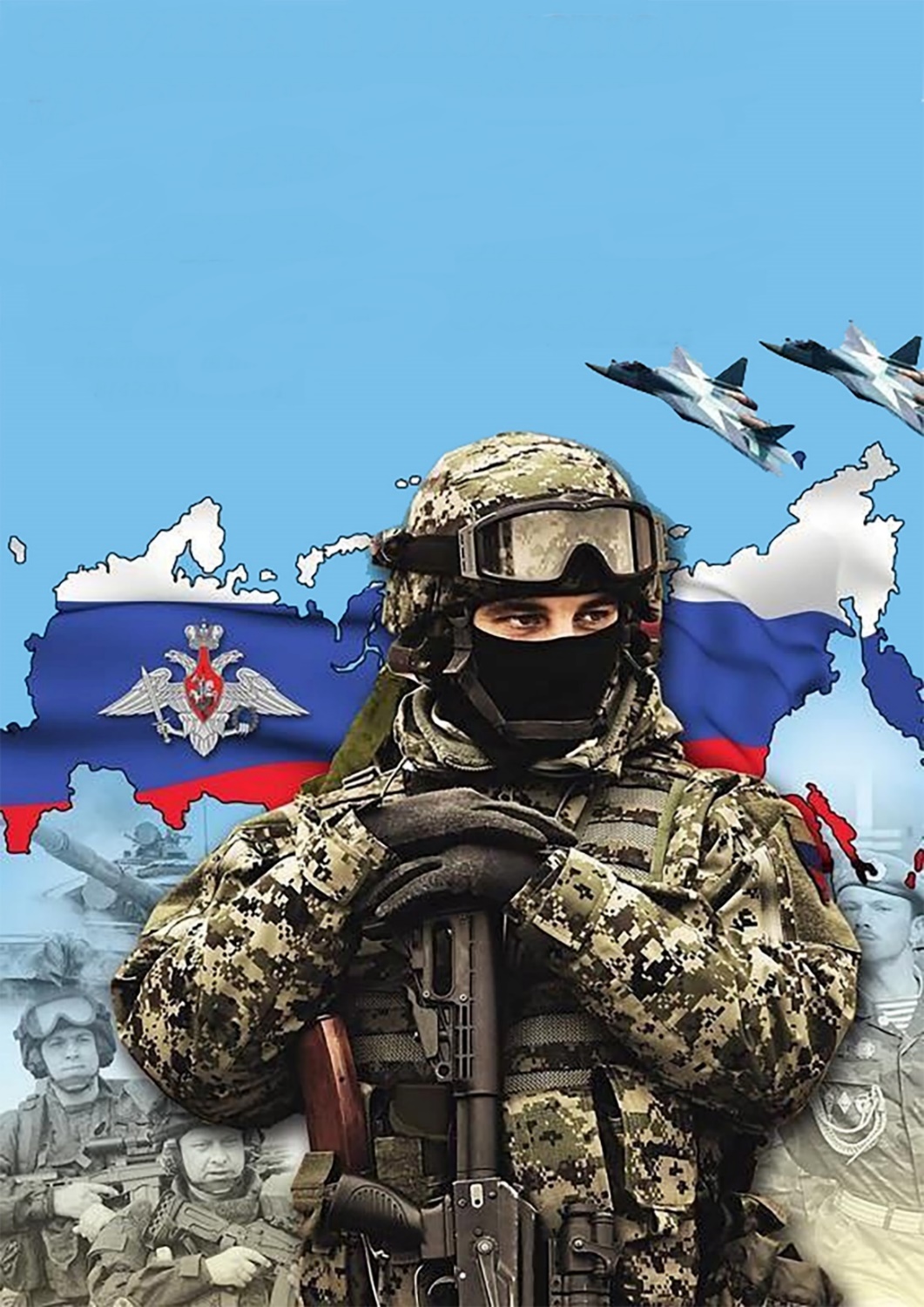 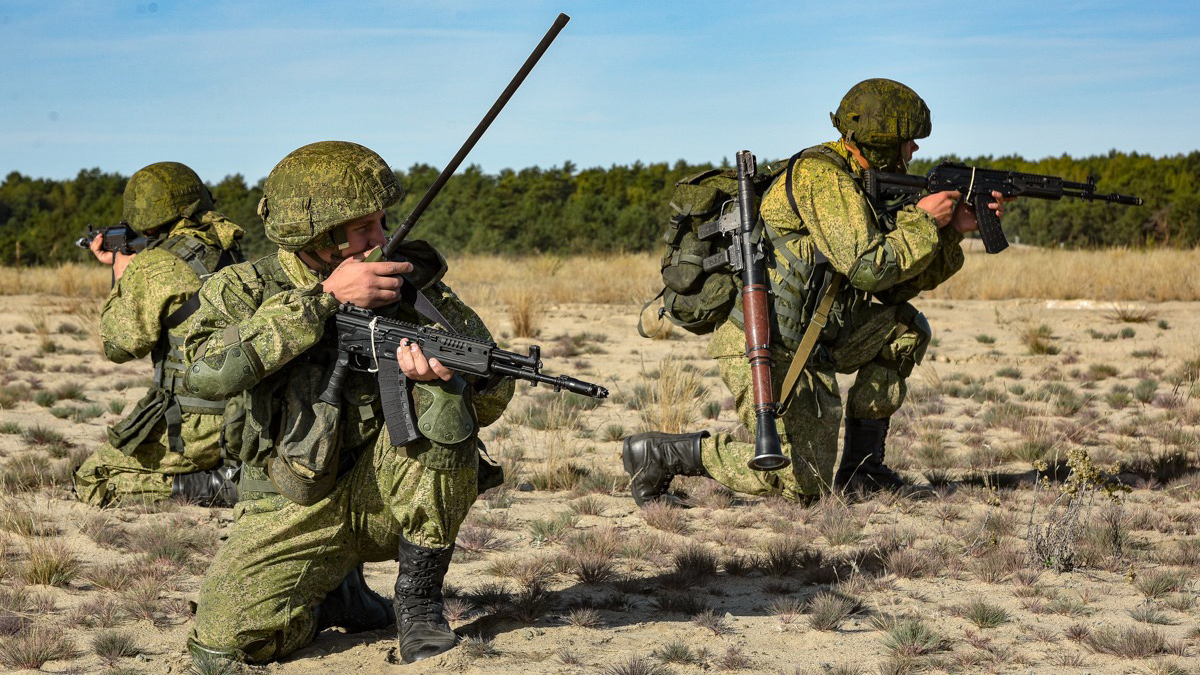 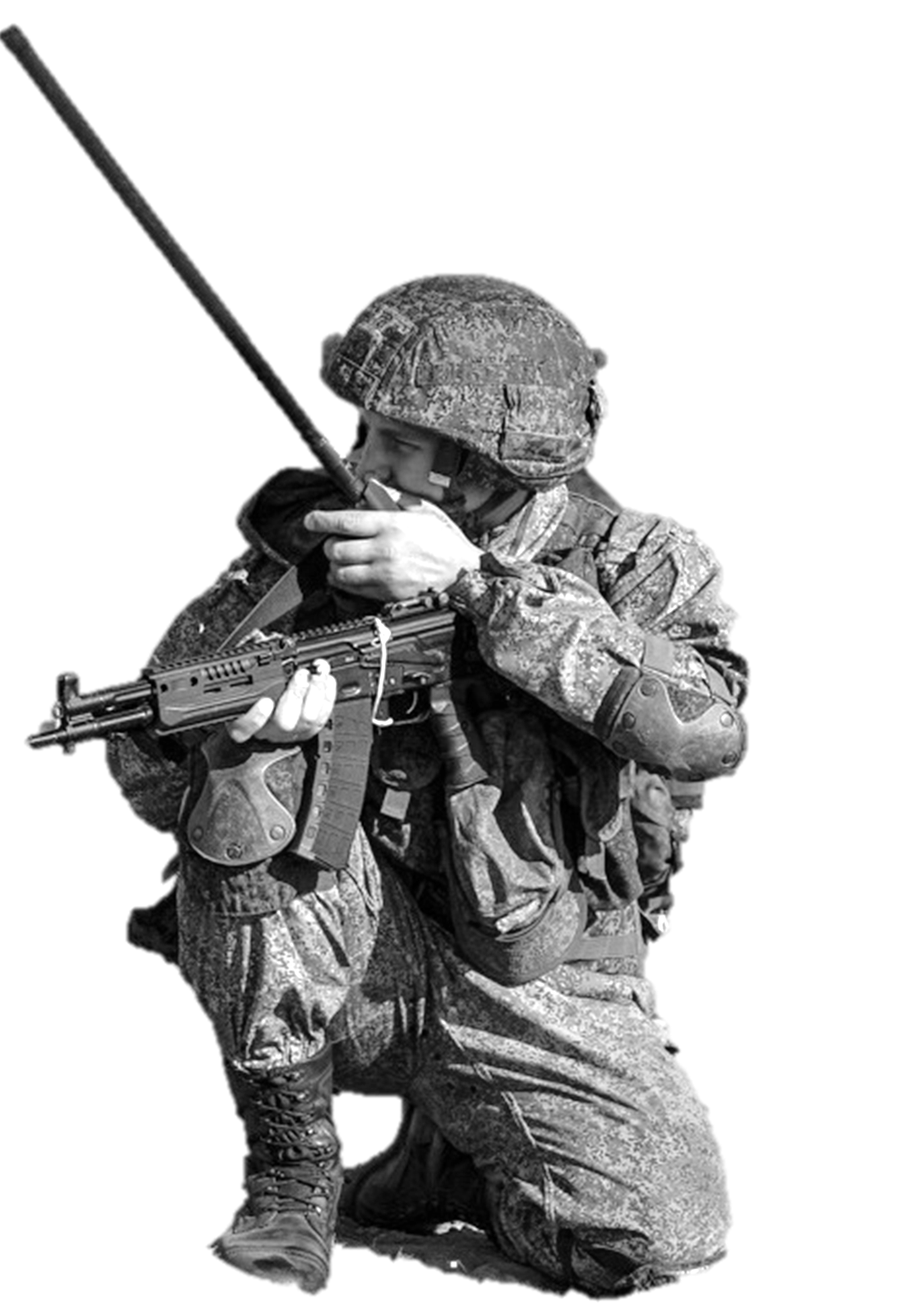 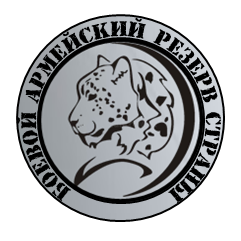 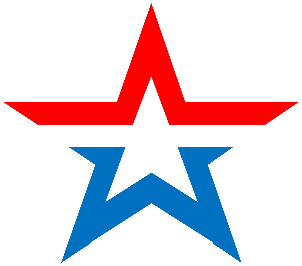 АРМИЯ РОССИИ
Команда вежливых людей
БАРС
WWW.MIL.RU